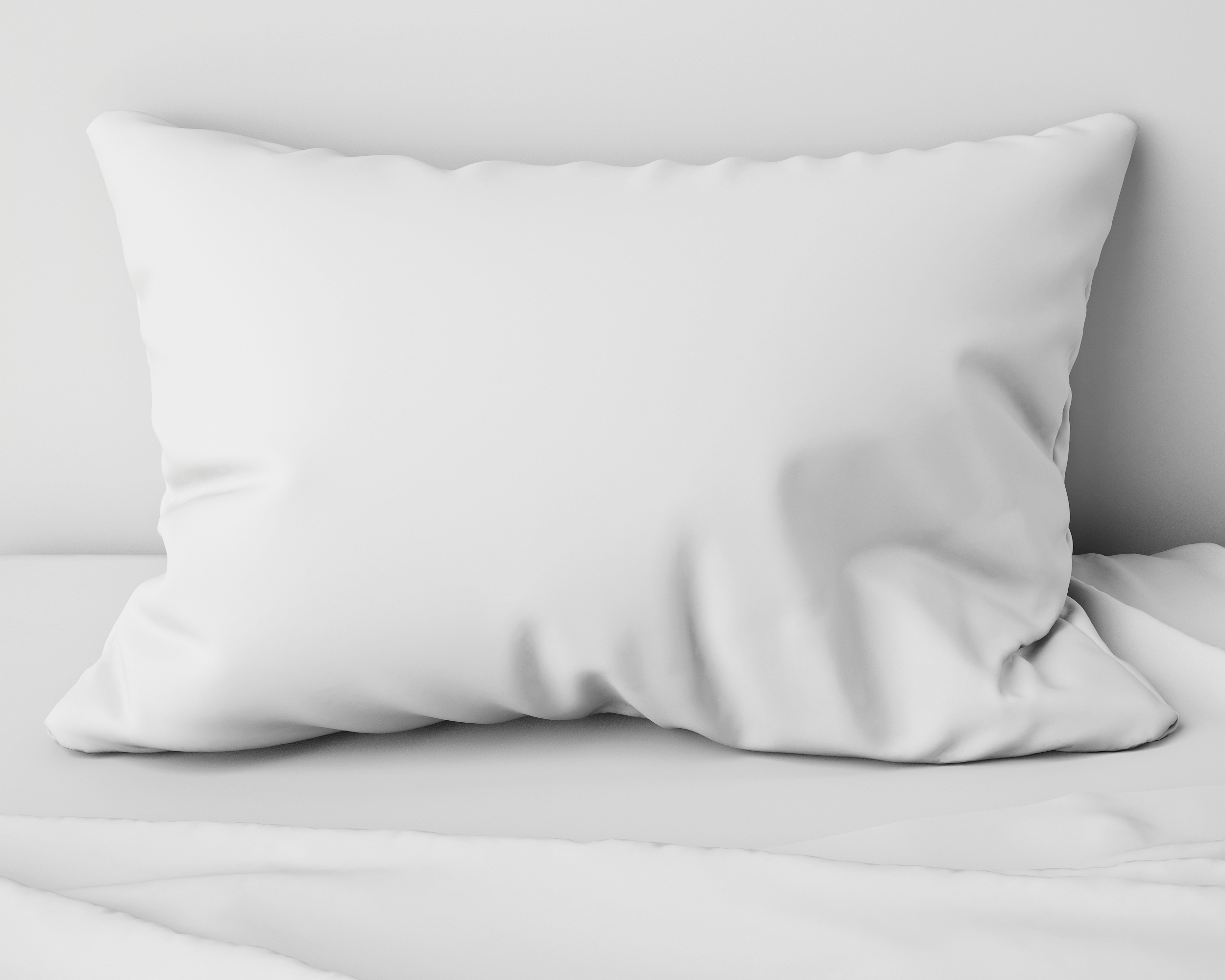 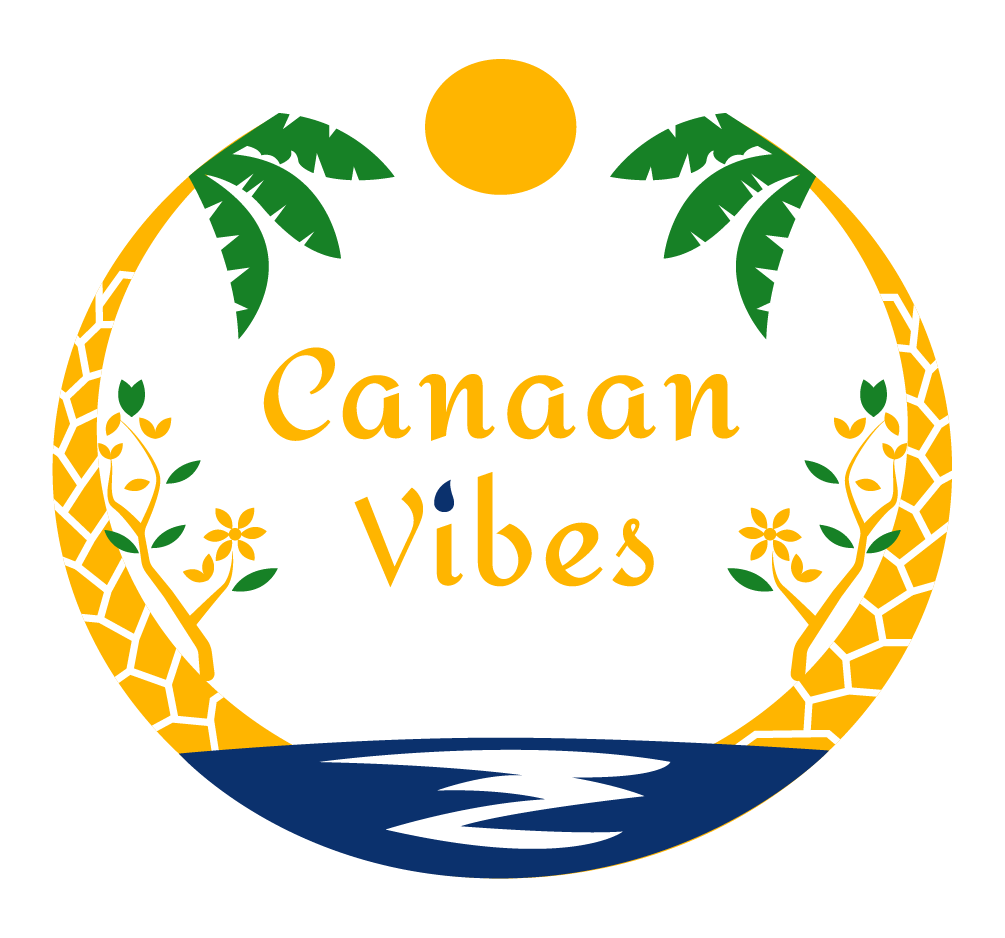 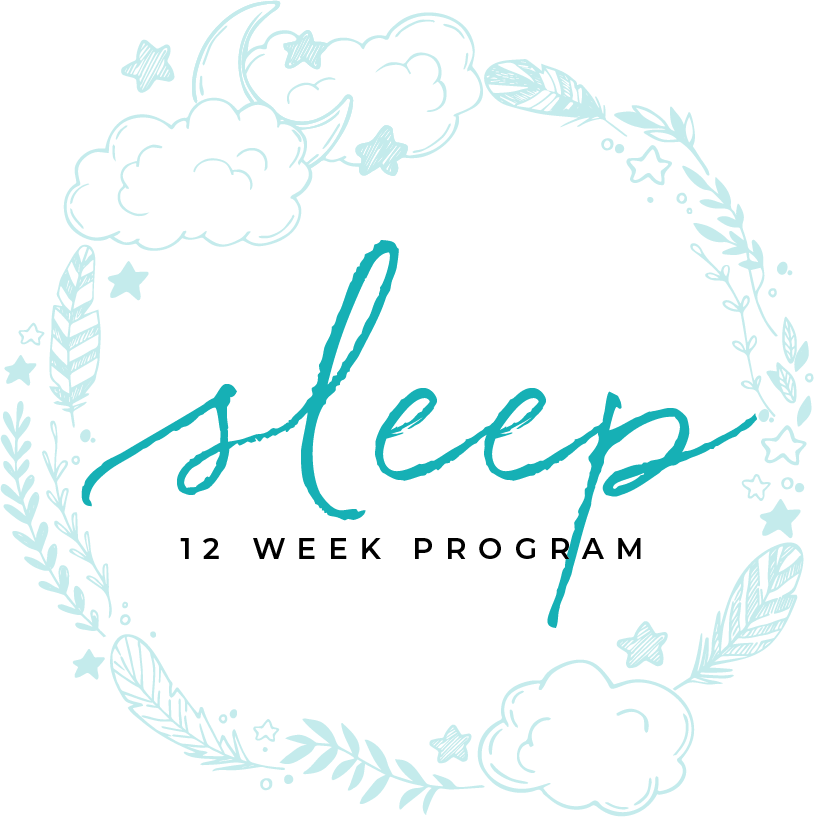 DEPRESSION/ANXIETY/ADD
MODULE EIGHT
DEPRESSION/ 
ANXIETY/ADD
2
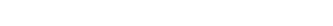 Table of contents
3
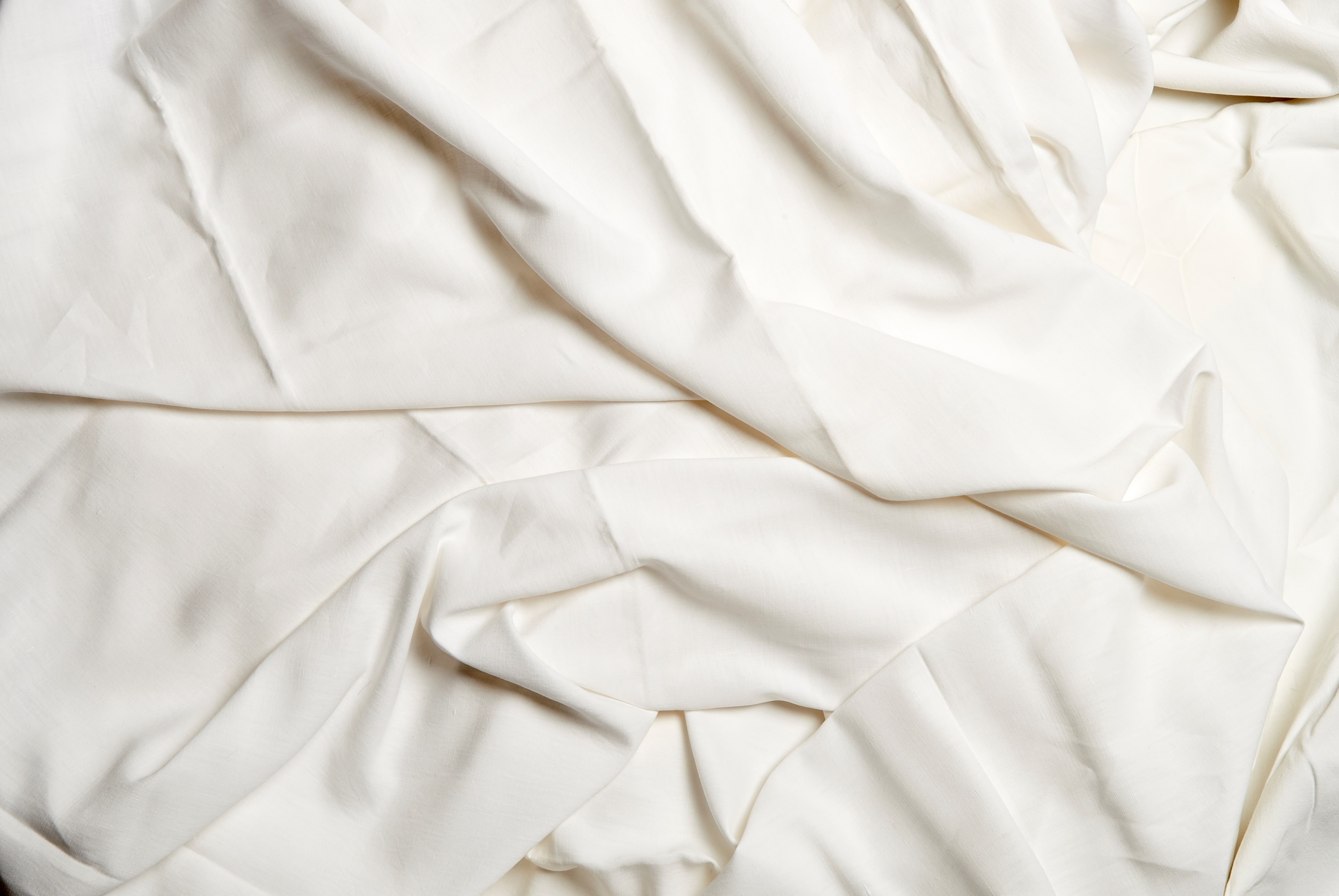 MODULE SEVEN B
EFFECT OF OTHER
DISORDERS ON SLEEP
part one
4
these disorders effect sleep
Depression, Anxiety, and ADD can mask sleep disorders or sleep disorders can look like these conditions
These disorders also have effects on sleep
Chicken Meet Egg - The problem is that the conditions are associated and there is no ability to tell which causes the other.
Effect Of Other 
Disorders On Sleep
TIME ASLEEP
5
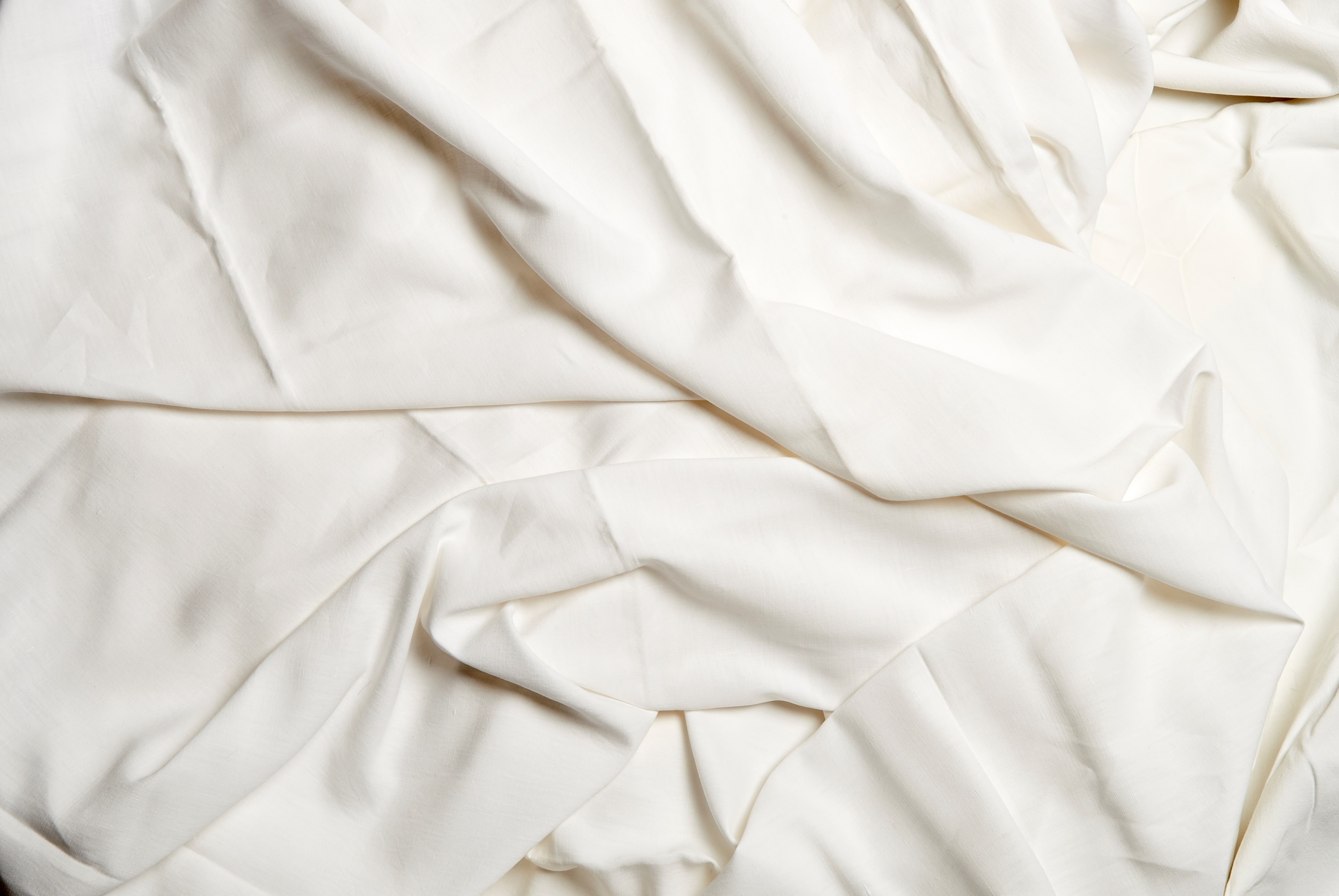 MODULE SEVEN B
DEPRESSION
part two
6
depression causes sleepiness
People with sleep disorders may be treated for depression
Depression also causes fatigue and excessive sleepiness
A sleep diary may be helpful
Excessive sleep is bad for overall health
Depression
TIME ASLEEP
Look at time in bed versus time asleep
Look at time exercising
Look at time exposed to sunlight
Look at medications and their side effects
7
exercise and nutrition
When it is depression, treatment includes:
Medication (please make sure you are aware of side effects)
Exercise – even if it is seated exercise
Relaxation techniques
Nutrition
Sunlight or Sunlight Simulator
Depression
TIME ASLEEP
8
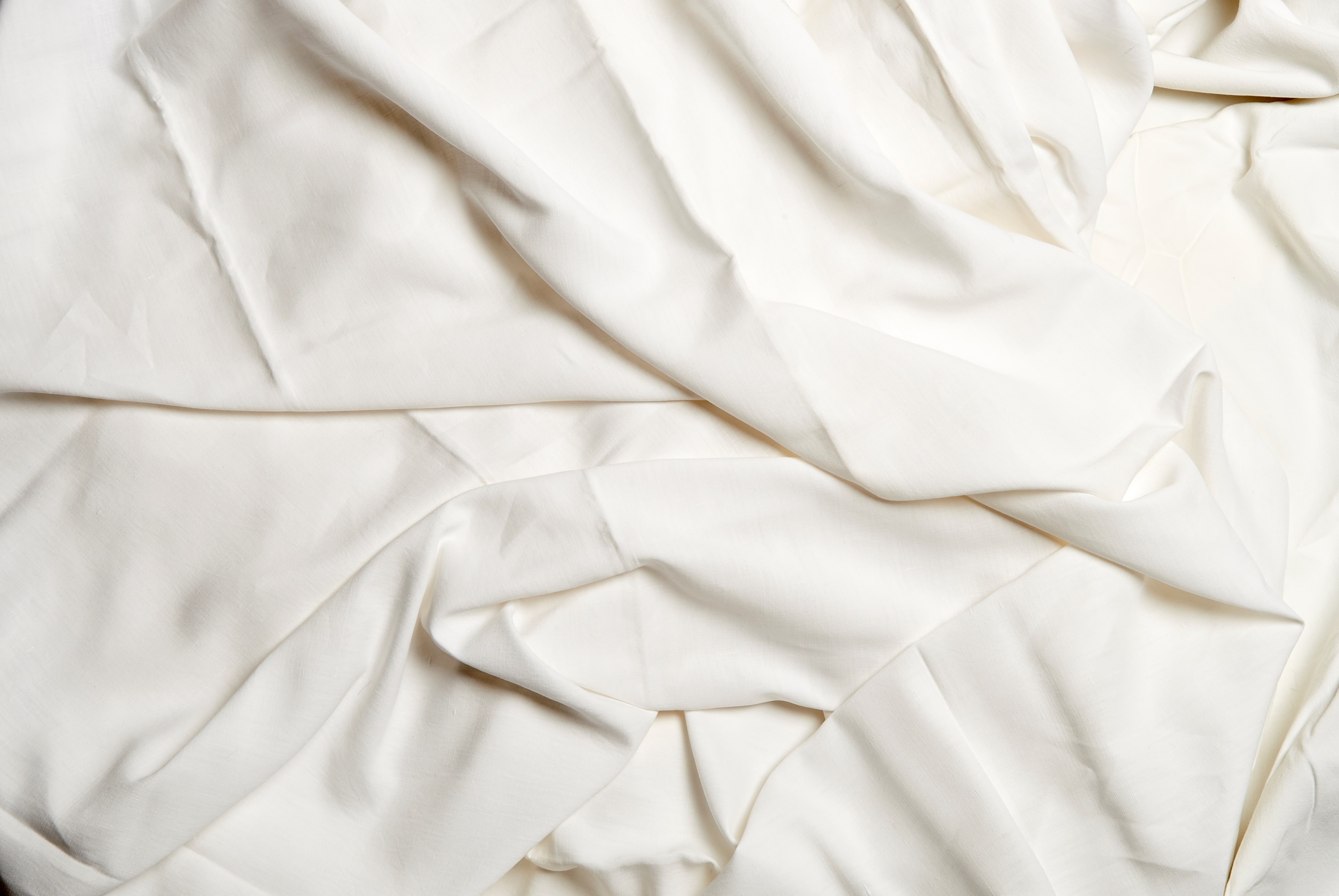 MODULE SEVEN B
ANXIETY
part three
9
sleep disorders cause anxiety
Occasional anxiety is an expected part of life. You might feel anxious when faced with a problem at work, before taking a test, or before making an important decision. But anxiety disorders involve more than temporary worry or fear. For a person with an anxiety disorder, the anxiety does not go away and can get worse over time. The symptoms can interfere with daily activities such as job performance, school work, and relationships.
There are several types of anxiety disorders, including generalized anxiety disorder, panic disorder, and various phobia-related disorders.
Anxiety
TIME ASLEEP
10
sleep disorders cause anxiety
People with generalized anxiety disorder (GAD) display excessive anxiety or worry, most days for at least 6 months, about a number of things such as personal health, work, social interactions, and everyday routine life circumstances. The fear and anxiety can cause significant problems in areas of their life, such as social interactions, school, and work.
Generalized anxiety disorder symptoms include:
Anxiety
TIME ASLEEP
Feeling restless, wound-up, or on-edge
Being easily fatigued
Having difficulty concentrating; mind going blank
Being irritable
Having muscle tension
Difficulty controlling feelings of worry
Having sleep problems, such as difficulty falling or staying asleep, restlessness, or unsatisfying sleep
11
panic disorder
People with panic disorder have recurrent unexpected panic attacks. Panic attacks are sudden periods of intense fear that come on quickly and reach their peak within minutes. Attacks can occur unexpectedly or can be brought on by a trigger, such as a feared object or situation. During a panic attack, people may experience:
Anxiety
TIME ASLEEP
Sensations of shortness of breath, smothering, or choking
Feelings of impending doom
Feelings of being out of control
Heart palpitations, a pounding heartbeat, or an accelerated heartrate
Sweating
Trembling or shaking
People with panic disorder often worry about when the next attack will happen and actively try to prevent future attacks by avoiding places, situations, or behaviors they associate with panic attacks. Worry about panic attacks, and the effort spent trying to avoid attacks, cause significant problems in various areas of the person’s life, including the development of agoraphobia
12
phobia related disorders
A phobia is an intense fear of—or aversion to—specific objects or situations. Although it can be realistic to be anxious in some circumstances, the fear people with phobias feel is out of proportion to the actual danger caused by the situation or object.
People with a phobia:
May have an irrational or excessive worry about encountering the feared object or situation
Take active steps to avoid the feared object or situation
Experience immediate intense anxiety upon encountering the feared object or situation
Endure unavoidable objects and situations with intense anxiety
Anxiety
TIME ASLEEP
13
phobia related disorders
Some examples of specific phobias include the fear of:
Flying
Heights
Specific animals, such as spiders, dogs, or snakes
Receiving injections
Blood
Social Anxiety
Agoraphobia  (related to space and exposure to people and places)
Separation
Selective mutism (failure to speak)
Anxiety
TIME ASLEEP
14
sleep disorders cause anxiety
Many sleep disorders such as sleep apnea and restless leg syndrome can cause anxiety due to the distress of the condition
Anxiety can cause insomnia and insufficient sleep
Parasomnias can be caused by anxiety and anxiety can cause parasomnias (chicken and egg is back)
Anxiety
TIME ASLEEP
15
treat underlying conditions
Treatment
Treat any underlying conditions (consider asking for a home sleep study)
Guided meditation, counted breathing, progressive relaxation, diaphragmatic breathing, exercise, yoga are all excellent ways to help deal with issues
Sunlight –Sunlight Simulator
Anxiety
TIME ASLEEP
16
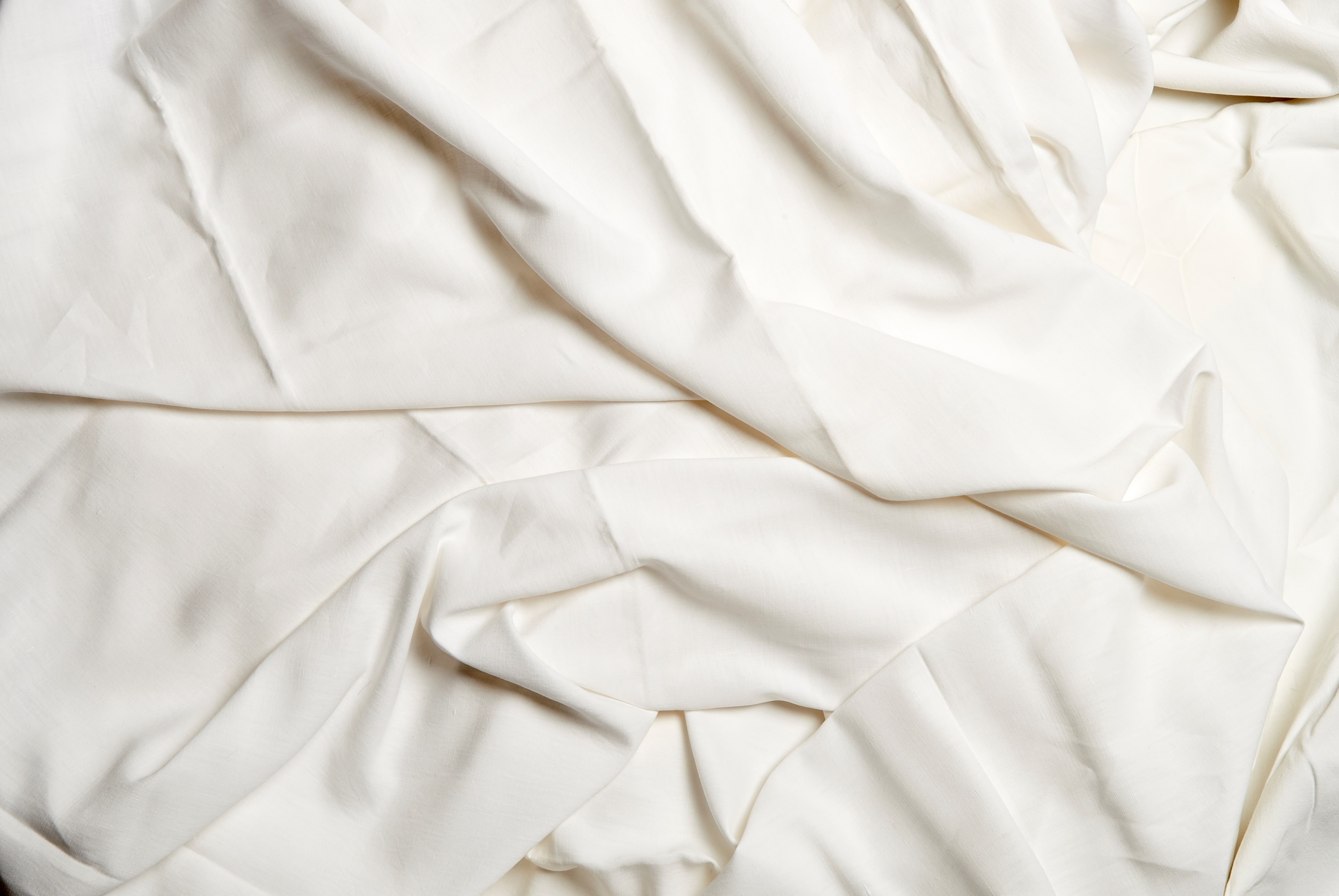 MODULE SEVEN B
ADD/ADHD
part four
17
add/adhd
There are three subtypes of ADHD:
Predominantly inattentive ADHD features forgetfulness, disorganization, and lack of focus. This was previously known as ADD.
Predominantly hyperactive-impulsive ADHD involves restlessness and impulsive decisions, but not inattention.
Combined ADHD features inattention, hyperactivity, and impulsivity.
ADD/ADHD
TIME ASLEEP
18
inattentive adhd (previously add)
People with this form of ADHD, (previously ADD) will not have signs of hyperactivity, but, they may have the following symptoms:
ADD/ADHD
difficulty organizing tasks or activities
being easily distracted from the task at hand
regularly forgetting daily activities
regularly losing things that they need to complete tasks
avoiding, disliking, or postponing tasks that are not interesting
TIME ASLEEP
regularly losing focus on schoolwork, chores, or duties in the workplace
not following clear directions
seeming not to listen when being spoken to
regularly making careless mistakes
trouble holding attention on tasks or social activities
19
adhd defined
Attention-deficit/hyperactivity disorder (ADHD) is a chronic condition that affects millions of children and often continues into adulthood. ADHD includes a combination of persistent problems, such as difficulty sustaining attention, hyperactivity and impulsive behavior.
Children with ADHD also may struggle with low self-esteem, troubled relationships and poor performance in school. Symptoms sometimes lessen with age. However, some people never completely outgrow their ADHD symptoms. But they can learn strategies to be successful.
ADD/ADHD
TIME ASLEEP
20
restlessness, poor ability to concentrate
In children especially, ADD and sleep deprivation have the same symptoms
Restlessness
Irritability
Poor ability to concentrate
Fatigue
ADD/ADHD
TIME ASLEEP
It is essential that people with ADD have a sleep study to help to determine if there is an underlying sleep disorder
A sleep diary is also essential to determine what can be done to help with any sleep problems
Medications for ADD have significant effects on sleep
21
strong sleep routine
Treatment
Sleep hygiene with a strong sleep routine is essential
Light therapy and decreased light exposure before sleep 
No exercise at least 2-3 hours prior to bed
Caffeine may exacerbate the problem
Relaxation techniques may help but guided imagery or other sedentary practices may be difficult
ADD/ADHD
TIME ASLEEP
22
You Are Ready 
For The Next Module
23
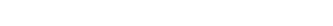